Range Judging Quiz 1-10
Annual Brome
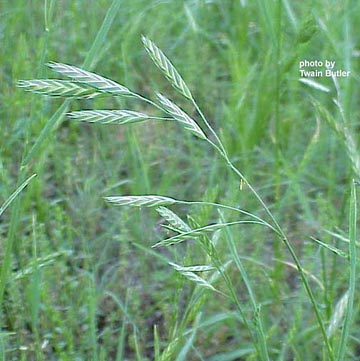 Big Bluestem
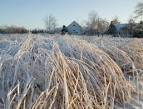 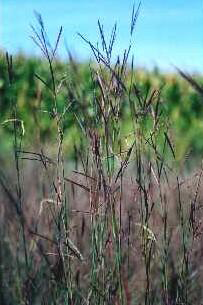 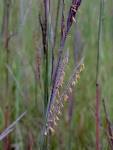 Buffalo grass
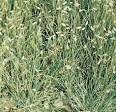 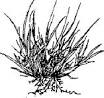 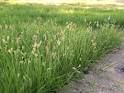 Annual Threeawn
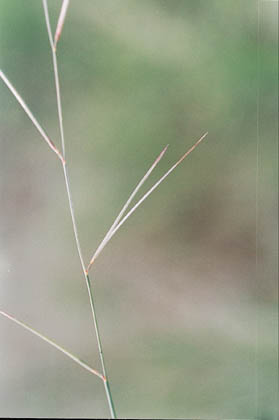 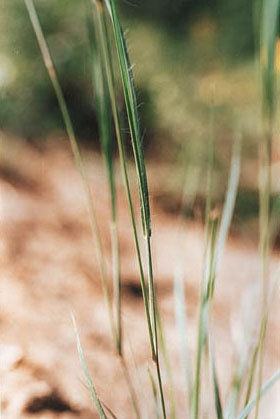 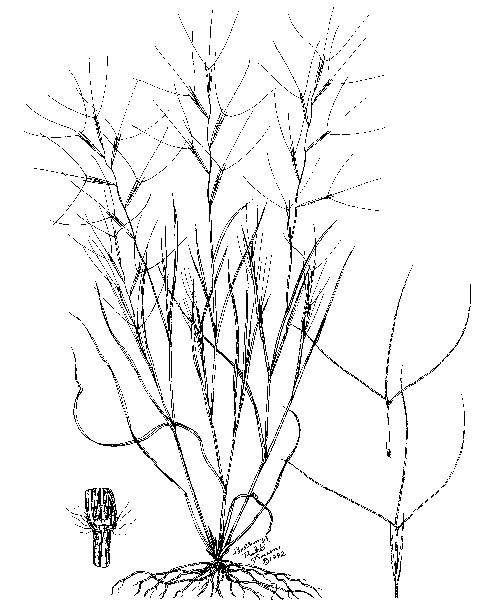 Eastern gamagrass
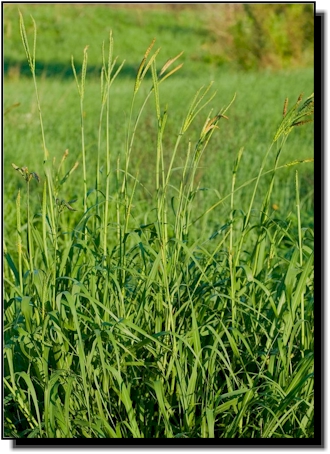 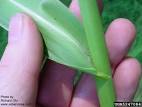 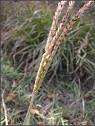 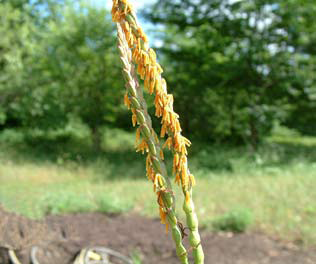 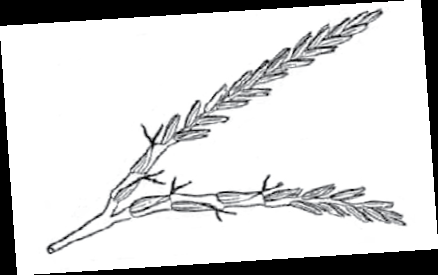 Broomsedge Bluestem
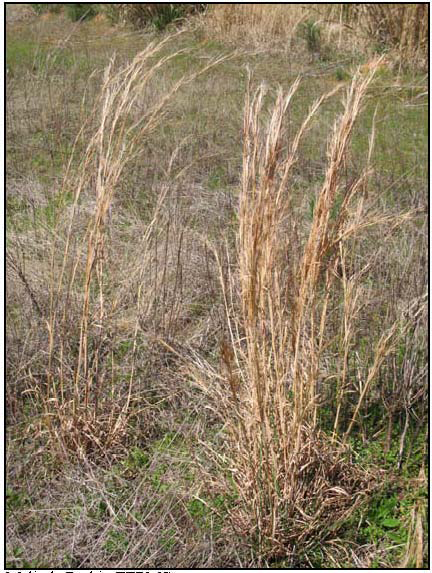 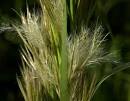 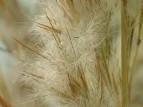 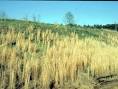 Curly Mesquite
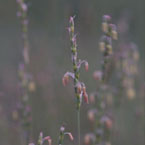 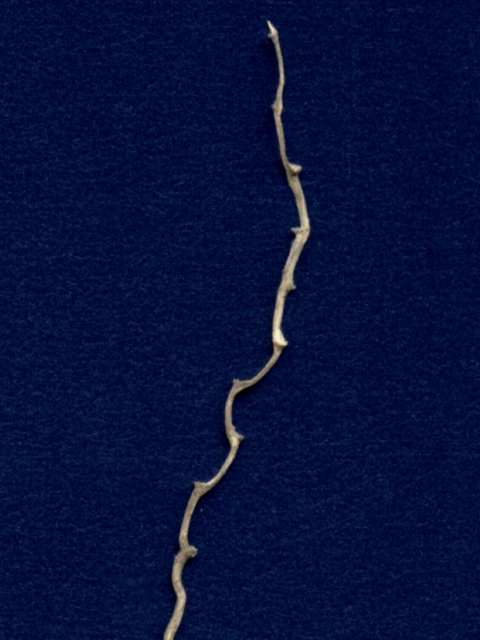 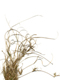 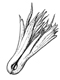 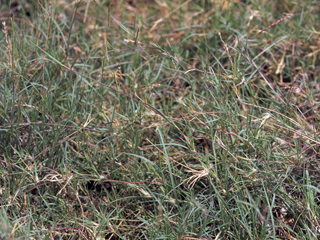 Bermuda grass
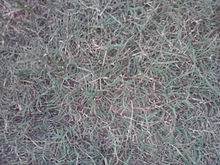 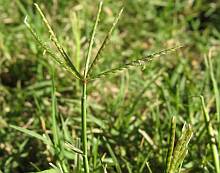 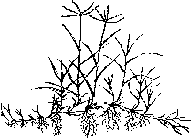 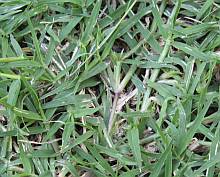 Blue Gramma
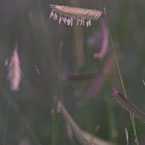 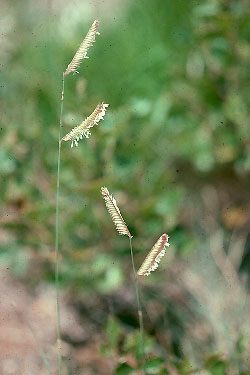 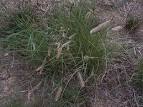 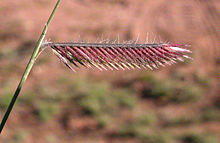 Fall Witchgrass
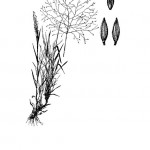 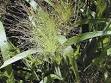 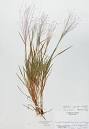 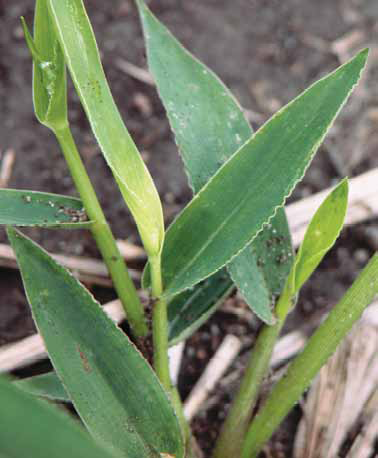 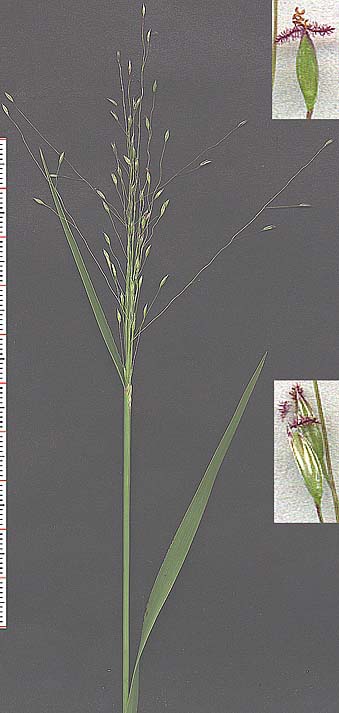 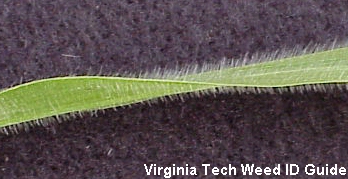 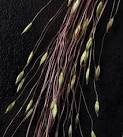